1KG Phase 1 SNPs & NA12878 Allelic SNPs
Jieming
Annotation-FIG
24th July 2012
1
1KG Phase 1- Some numbers -
NA12878 is not in the Phase 1 CEU.
2
1KG Phase 1 (hg19)- Some numbers -
Phase 1 SNP data





“1KG SNPs” refer to auto.nonMono.lowCov.wDAF SNPs
3
NA12878/AlleleSeq (hg19)- Some numbers -
4
[Speaker Notes: Note that #SNPs in 1KG can include those not found in the uniq file because they can be in 1KG just not having an AA!! So we need to remove these]
ChIP/RNAseq peak
NonIntHets
NonPeaks
IntHets
1
2
3
4
NA12878 GW
5
NA12878 Pseudogenes
5
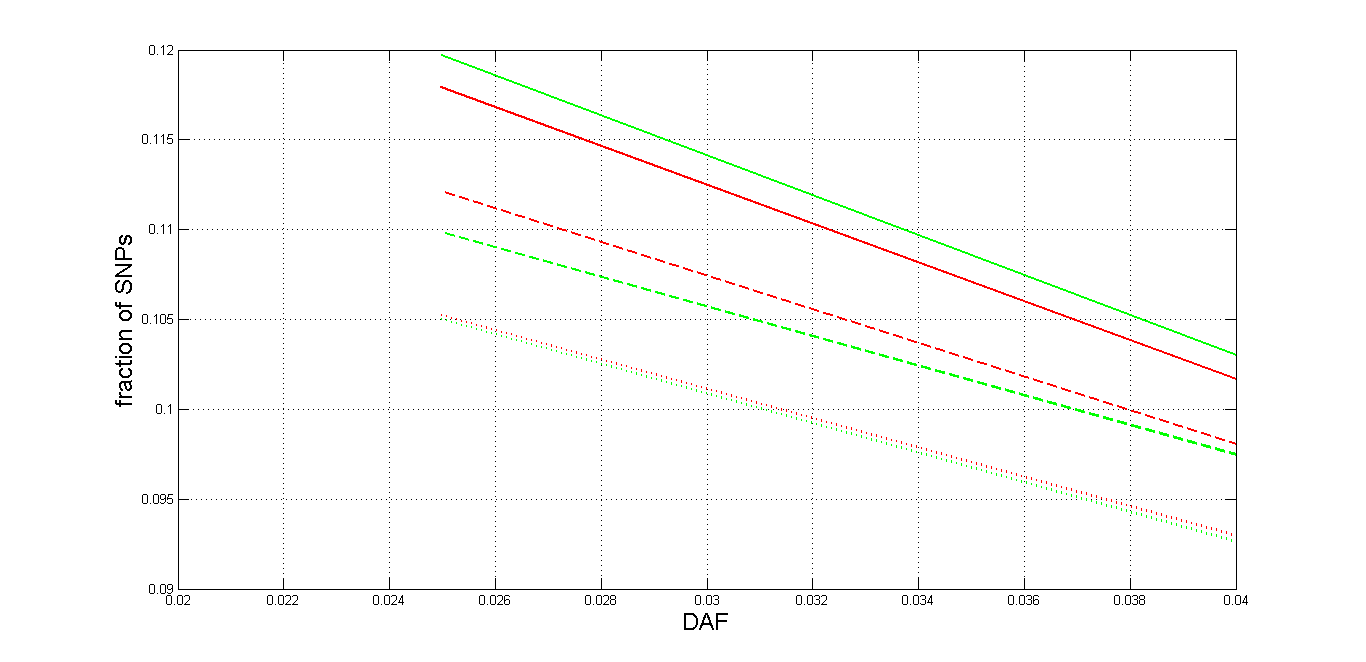 0bin
6
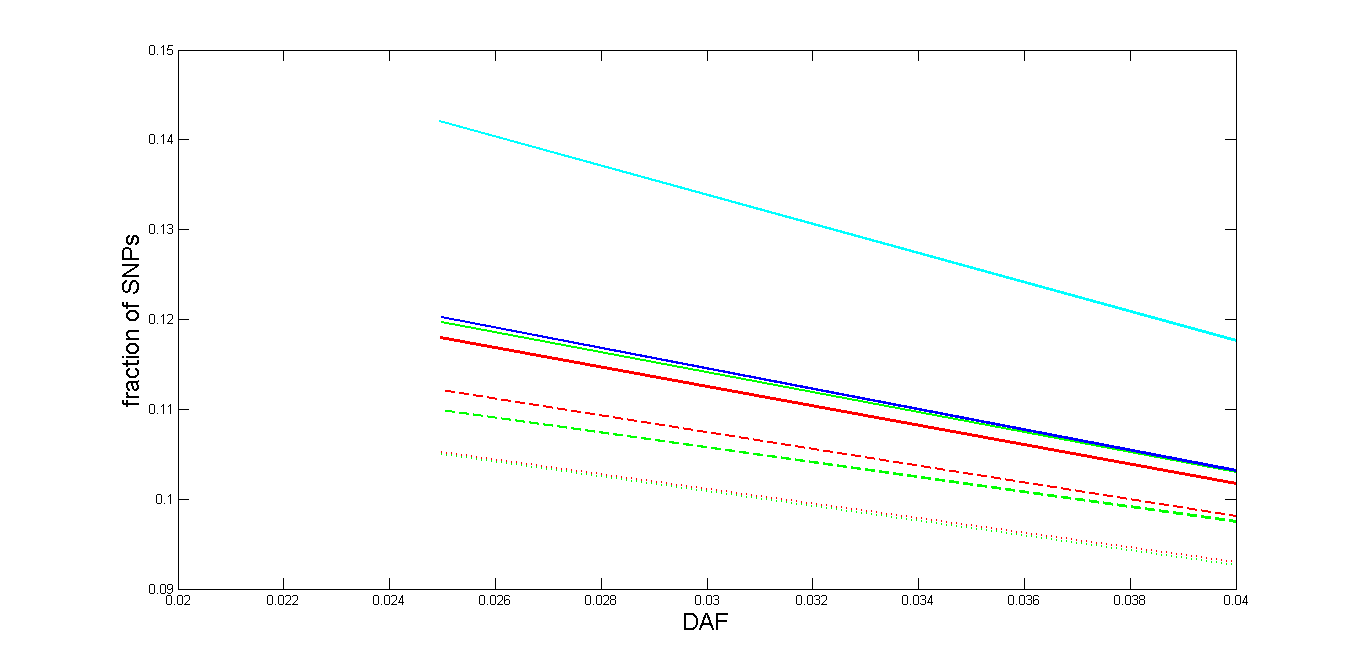 0bin
7
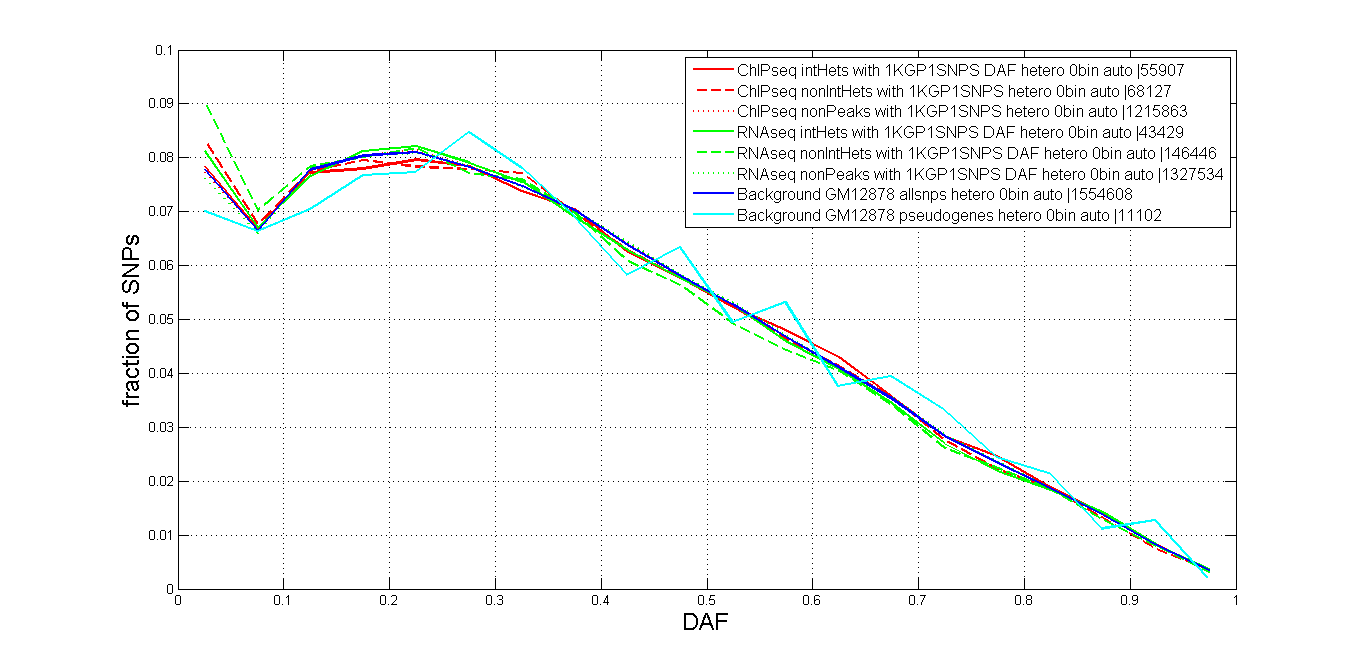 No0bin
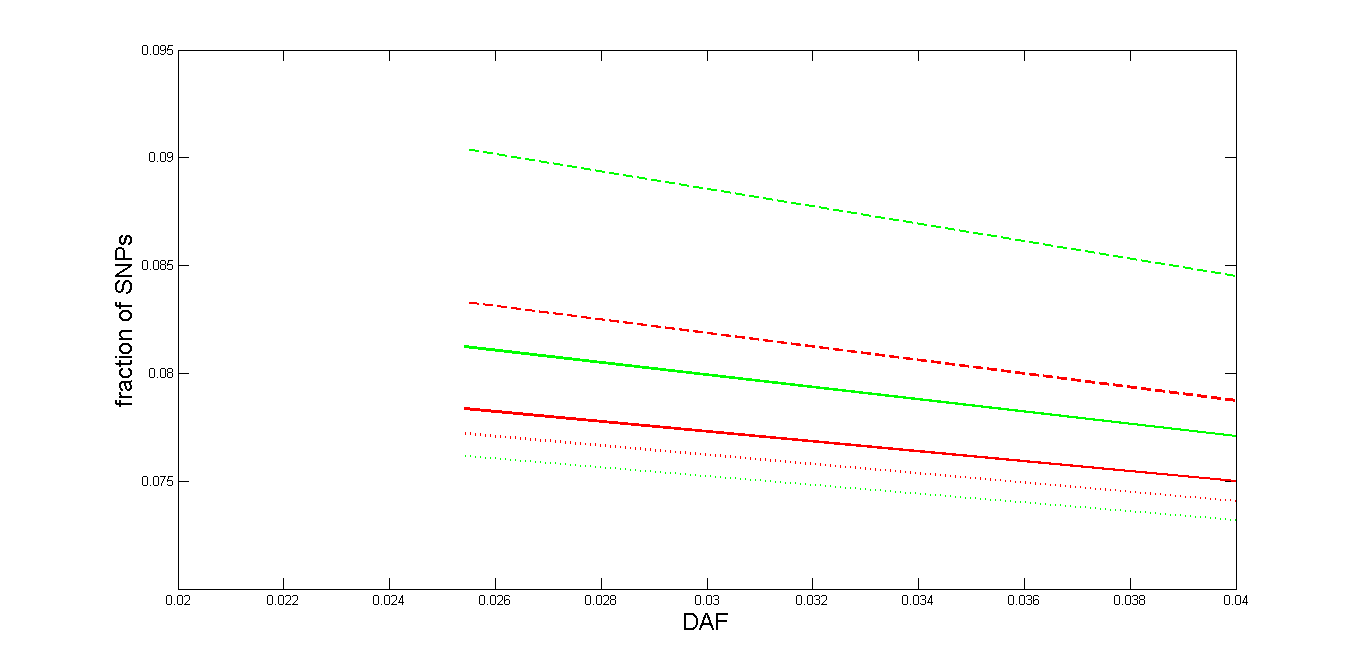 8
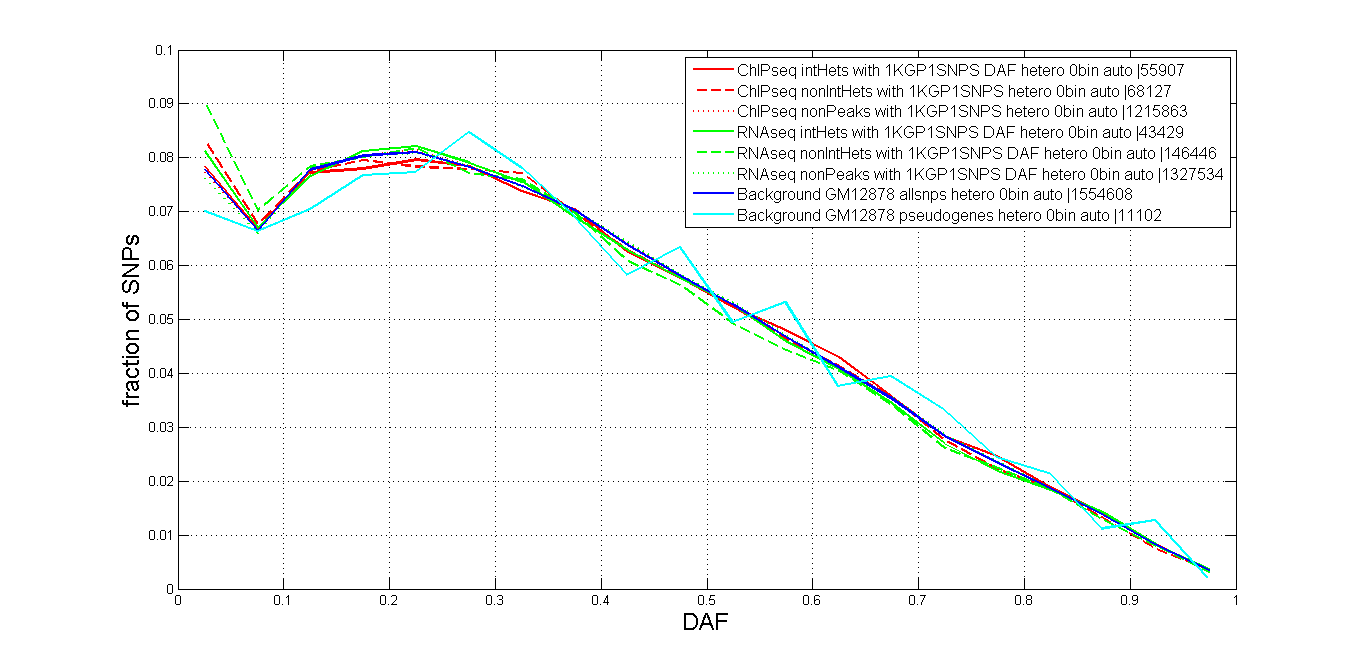 No0bin
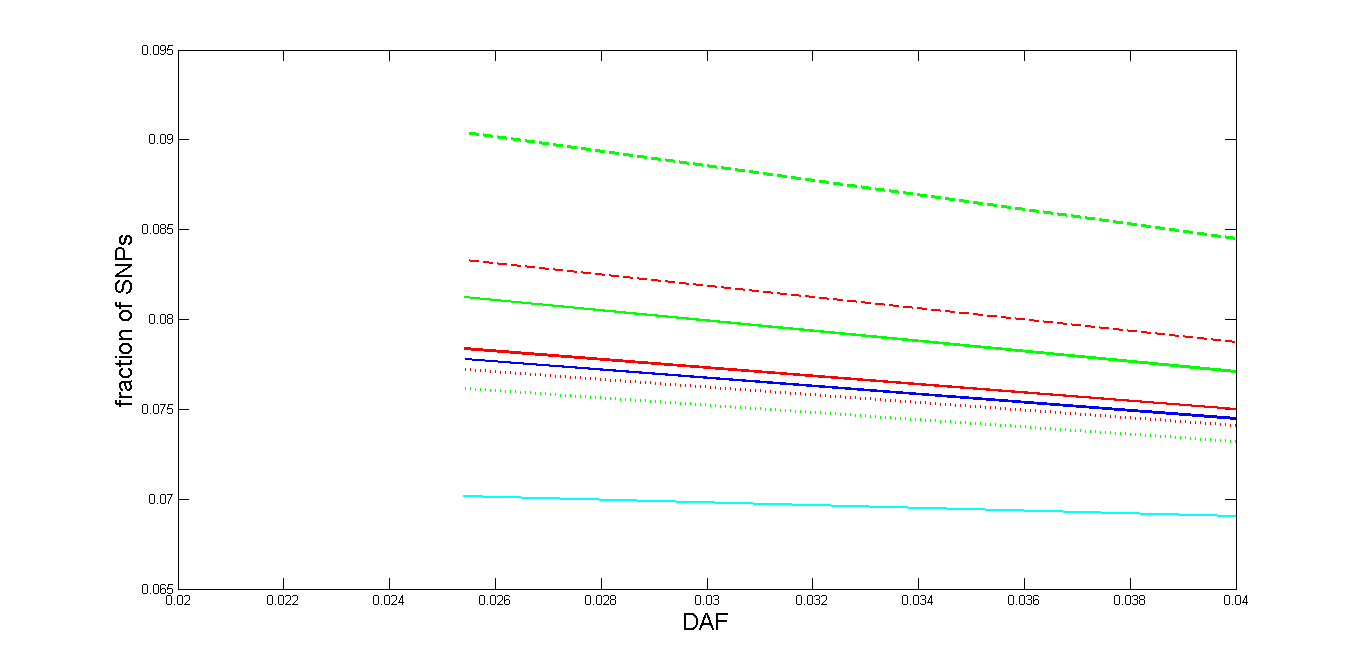 9